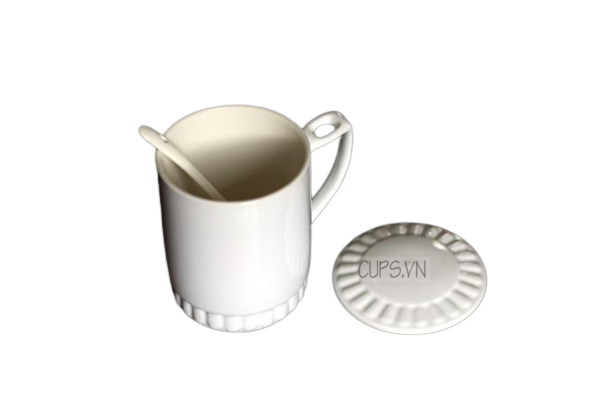 Đặt một chiếc thìa vào cốc nước nóng (hình 24.1). Một lúc sau chạm tay vào thìa, ta cảm thấy nóng. Điều gì đã thay đổi ở chiếc thìa mà nhiệt độ của thìa tăng lên?
BÀI 24: NĂNG LƯỢNG NHIỆT
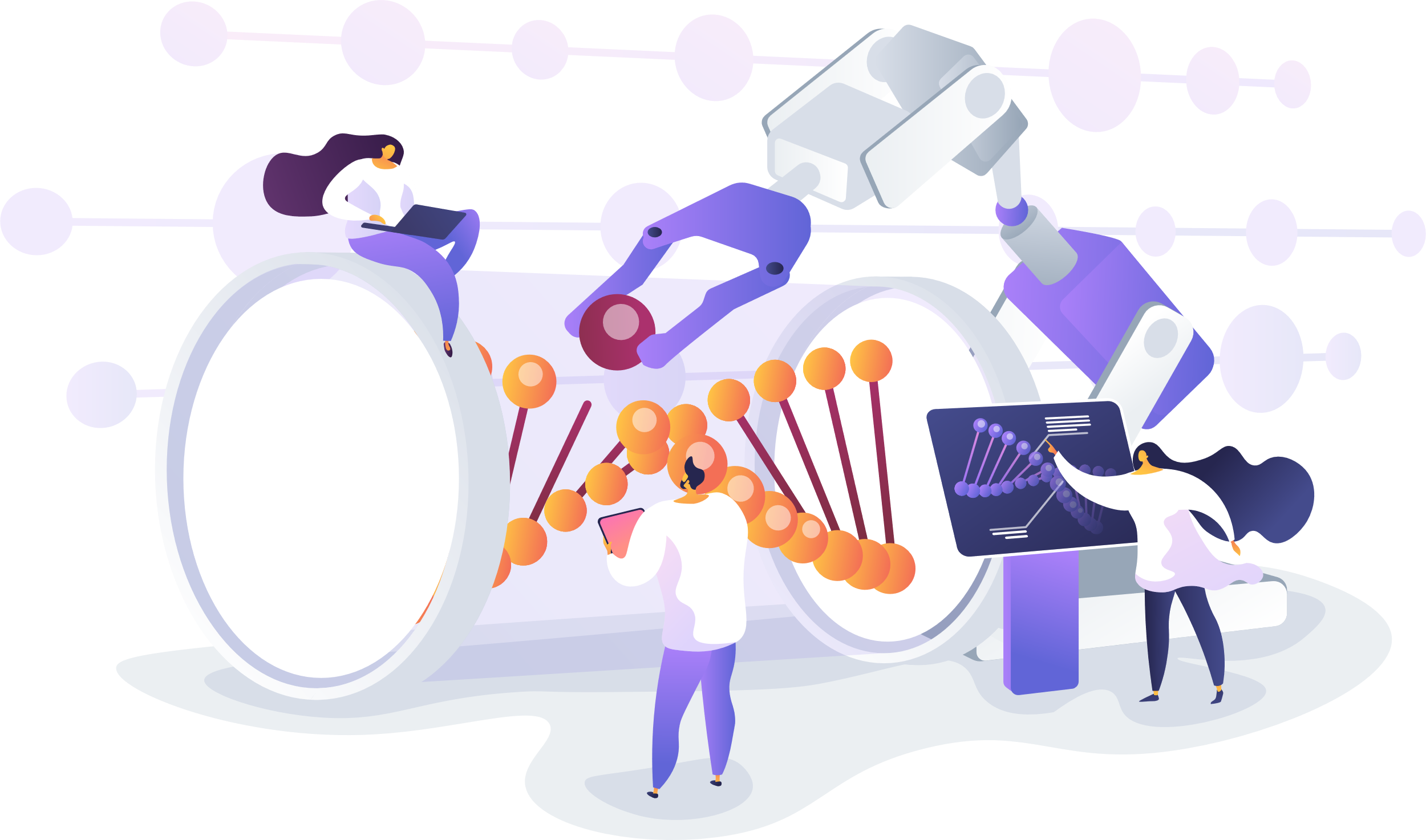 NỘI DUNG BÀI HỌC
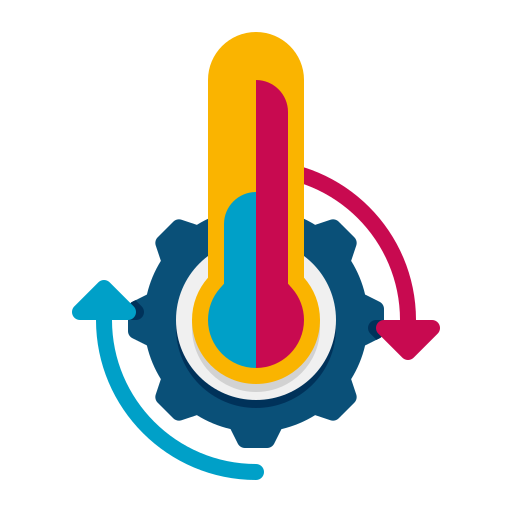 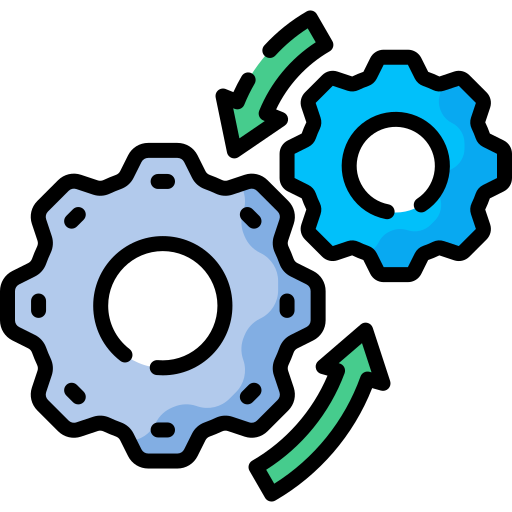 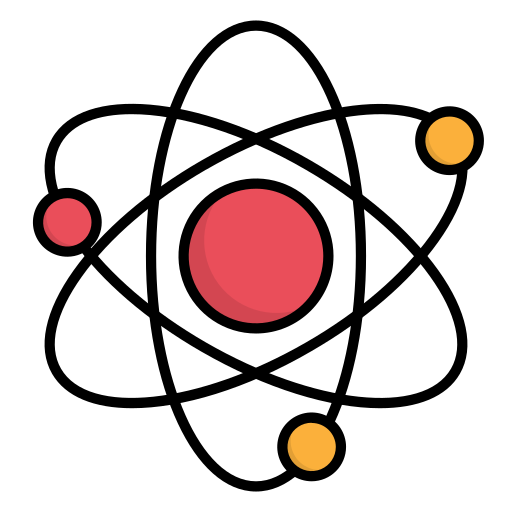 Tính Chất Phân Tử, Nguyên Tử
Khái Niệm Về Năng Lượng Nhiệt
Nội Năng Của Vật
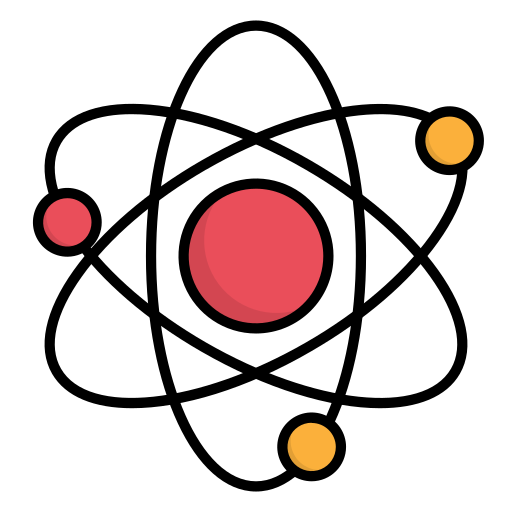 Tính Chất Phân Tử, Nguyên Tử
HAI TÍNH CHẤT CƠ BẢN CỦA PHÂN TỬ, NGUYÊN TỬ
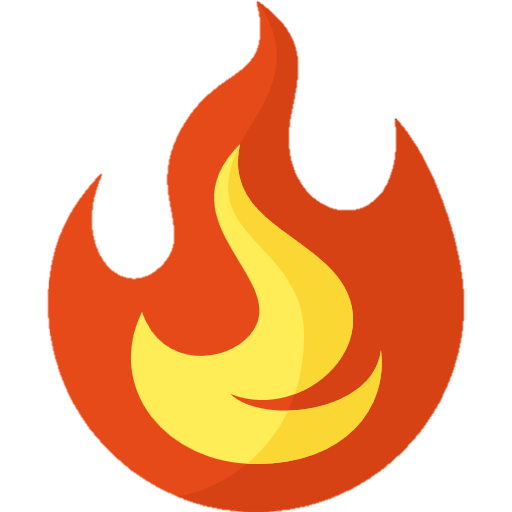 Nhiệt độ của vật càng cao, chuyển động hỗn loạn của các phân tử, nguyên tử cấu tạo nên vật càng nhanh
Giữa các nguyên tử, phân tử có lực đẩy và lực hút
 → lực tương tác phân tử, nguyên tử
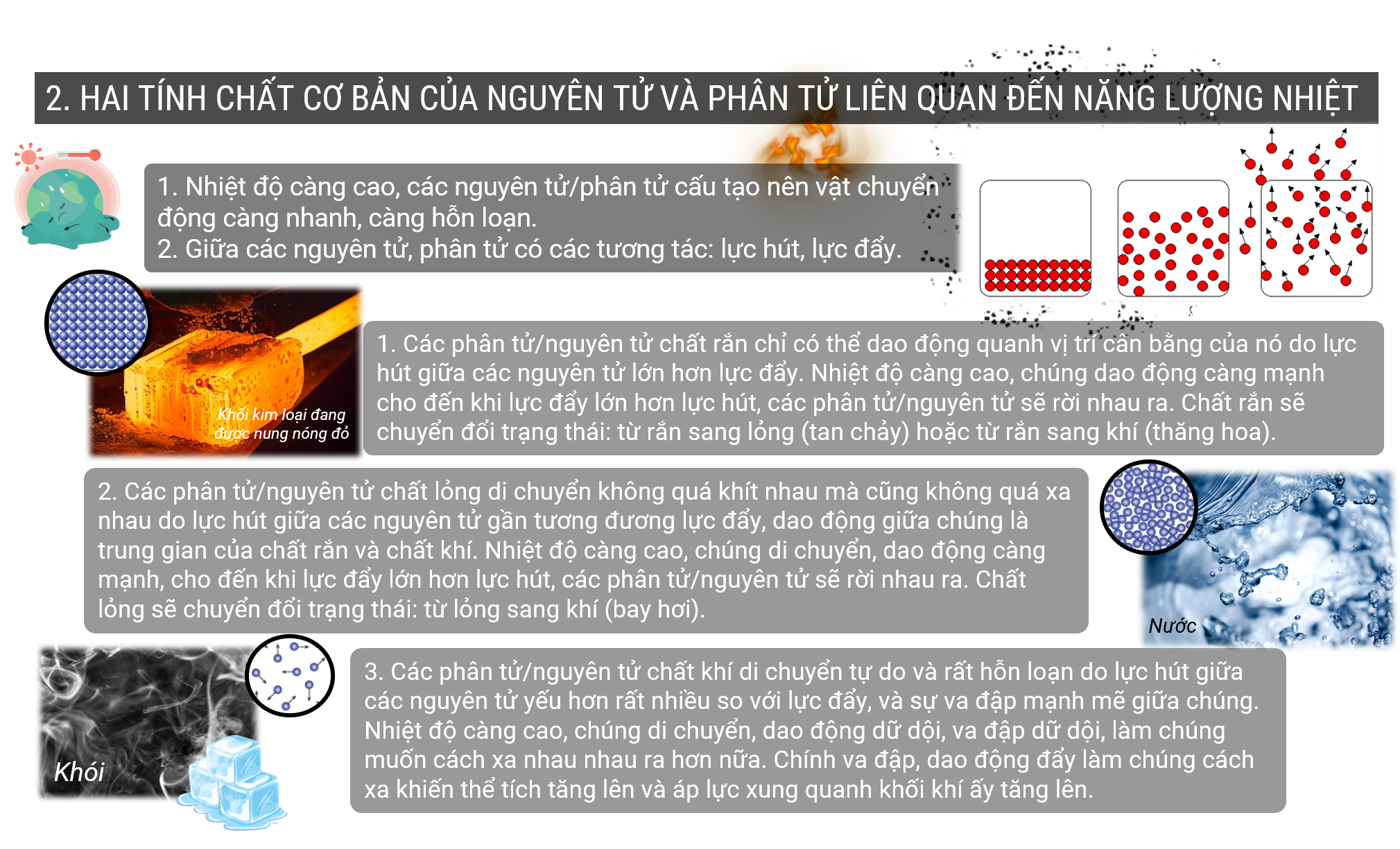 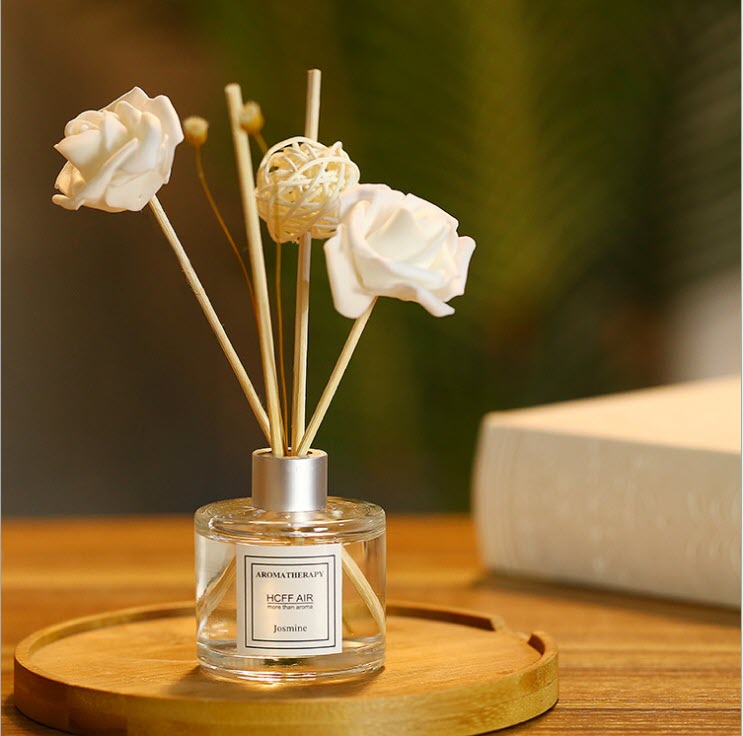 Ở nhiệt độ trong phòng, các phân tử trong không khí có thể chuyển động với tốc độ từ hàng trăm tới hàng nghìn m/s. Tại sao khi mở một lọ nước hoa ở đầu lớp thì phải một lúc sau, người ở cuối lớp mới ngửi thấy mùi thơm?
Vì các phân tử nước hoa và các phân tử không khí đều chuyển động hỗn loạn không ngừng nên trong quá trình di chuyển, các phân tử nước hoa bị va chạm với các phân tử không khí làm thời gian chuyển động từ đầu lớp tới cuối lớp lâu hơn nên phải một lúc sau người ở cuối lớp mới ngửi thấy mùi thơm.
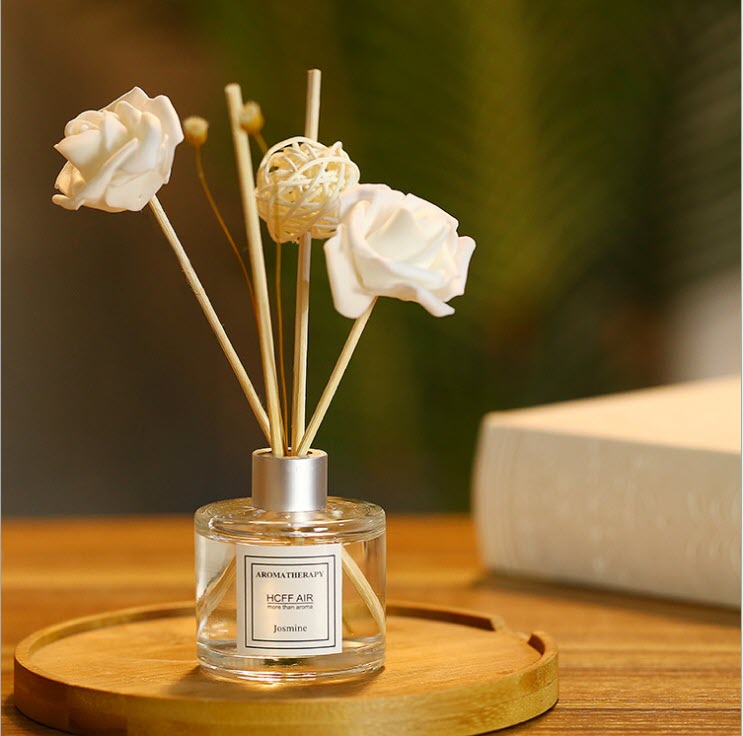 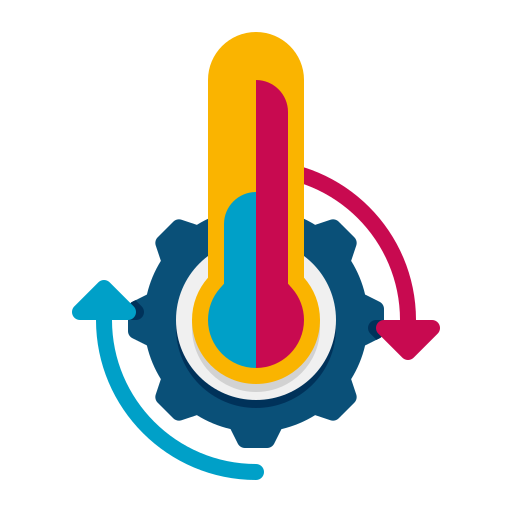 Khái Niệm Về Năng Lượng Nhiệt
Khái Niệm Về Năng Lượng Nhiệt
Năng lượng nhiệt của một vật là gì?
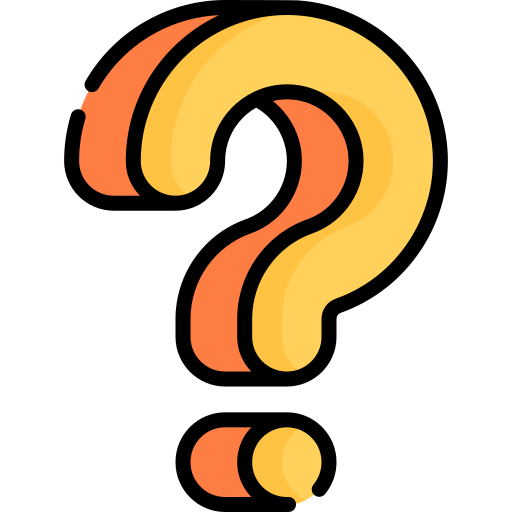 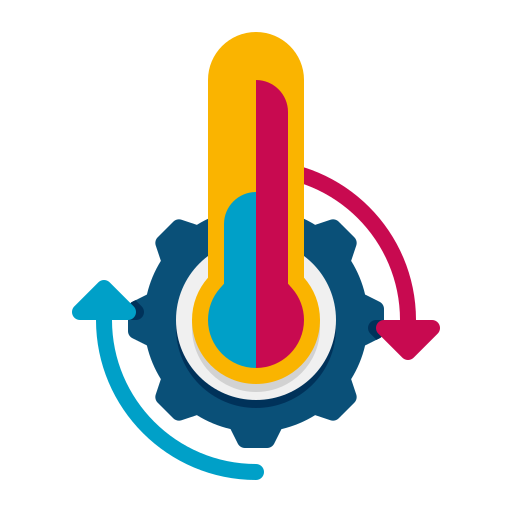 Nhiệt độ càng cao, chuyển động hỗn loại của phân tử tạo nên càng nhanh
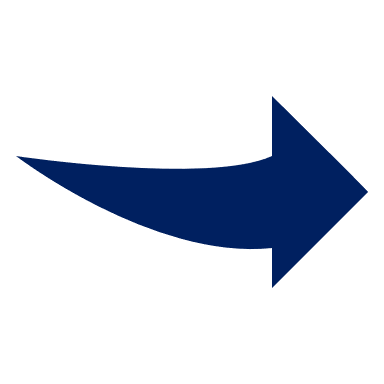 Năng lượng có được nhờ chuyển động nhiệt
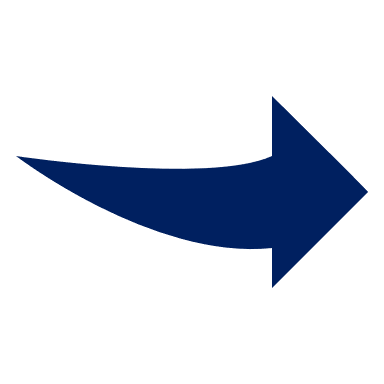 NĂNG LƯỢNG NHIỆT 
(NHIỆT NĂNG)
CHUYỂN ĐỘNG NHIỆT
Khái Niệm Về Năng Lượng Nhiệt
Năng lượng nhiệt thay đổi như thế nào khi thay đổi nhiệt độ?
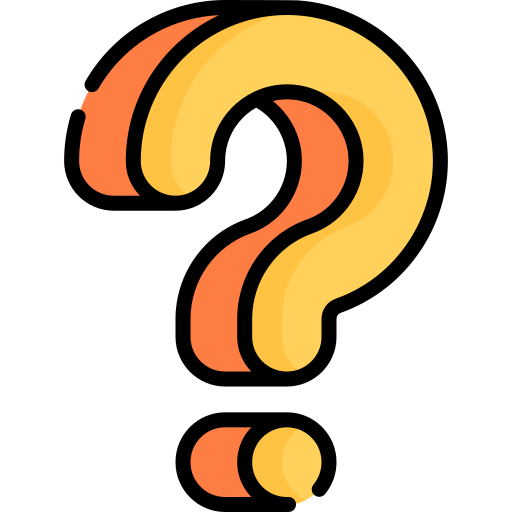 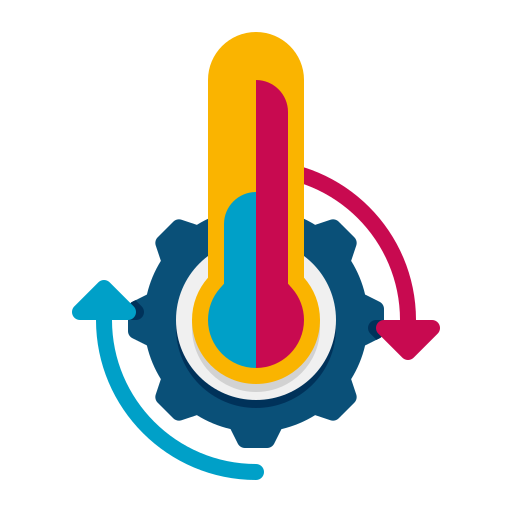 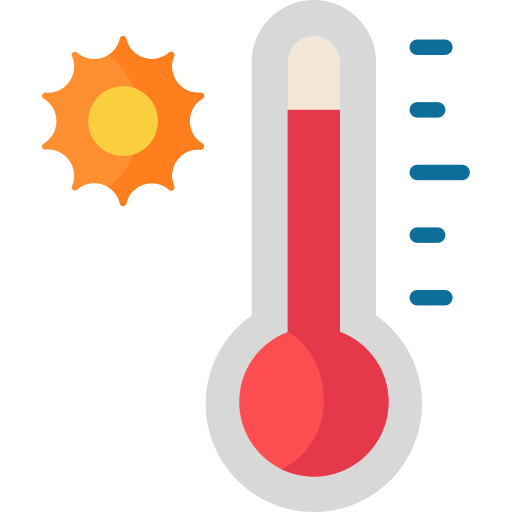 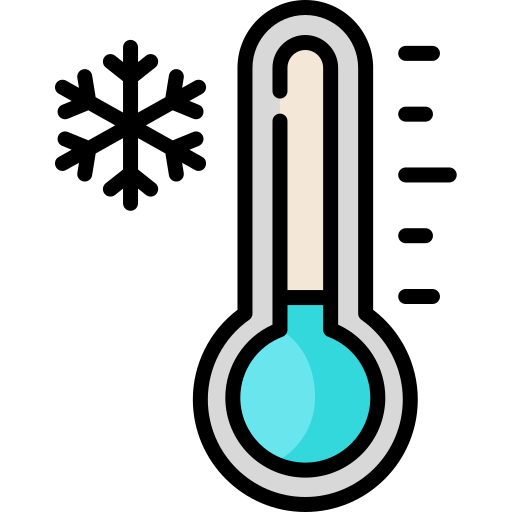 Nhiệt độ giảm, nhiệt năng giảm
Nhiệt độ tăng, nhiệt năng tăng
Khái Niệm Về Năng Lượng Nhiệt
Năng lượng nhiệt là năng lượng vật có được do chuyển động nhiệt
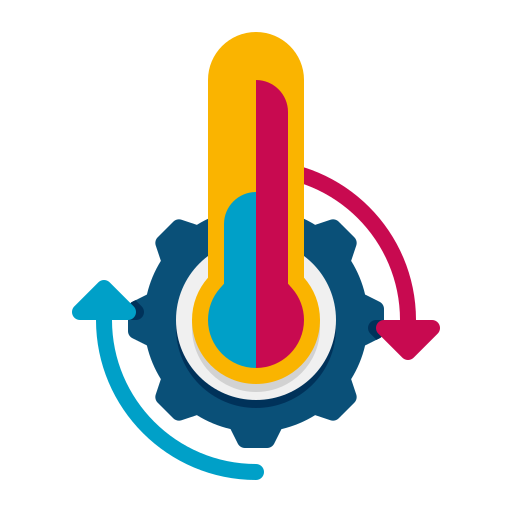 Mọi vật đều có nhiệt năng
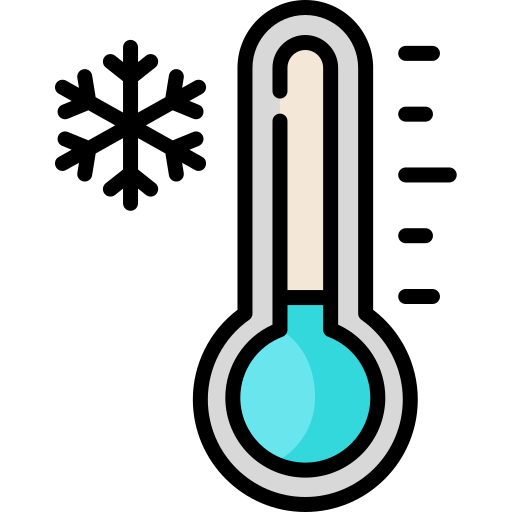 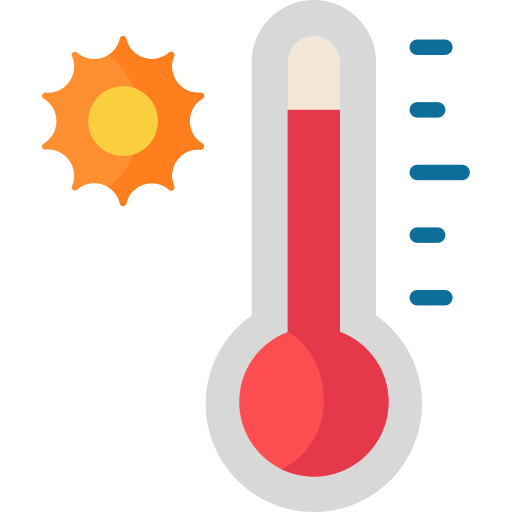 Khi làm tăng nhiệt độ của vật thì nhiệt năng của vật tăng và ngược lại
Sự truyền năng lượng nhiệt gọi tắt là sự truyền nhiệt
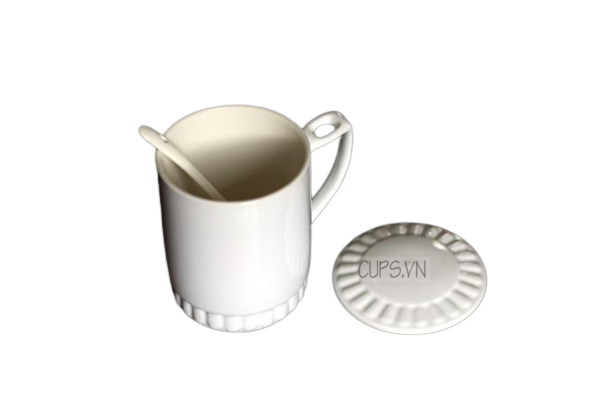 Đặt một chiếc thìa vào cốc nước nóng (hình 24.1). Một lúc sau chạm tay vào thìa, ta cảm thấy nóng. Điều gì đã thay đổi ở chiếc thìa mà nhiệt độ của thìa tăng lên?
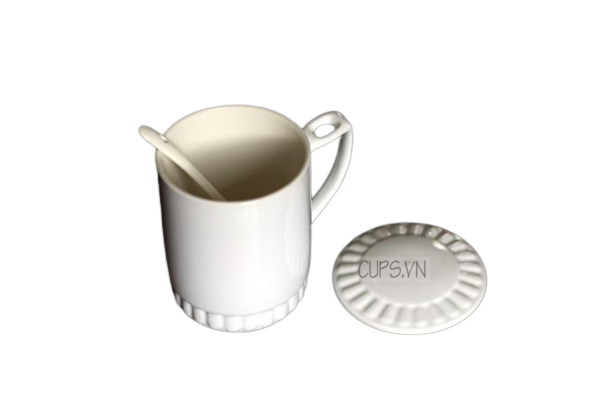 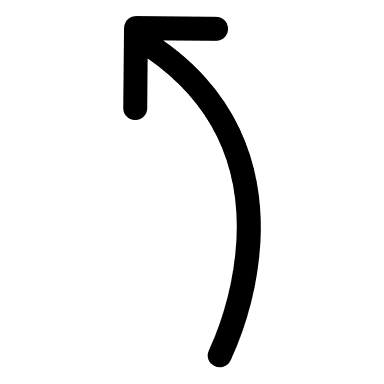 Nóng lên
Thìa nóng lên do đã nhận được nhiệt lượng từ cốc nước nóng truyền đến
Mô tả, giải thích và thực hiện hai cách khác nhau để làm tăng năng lượng nhiệt của hai bàn tay mình.
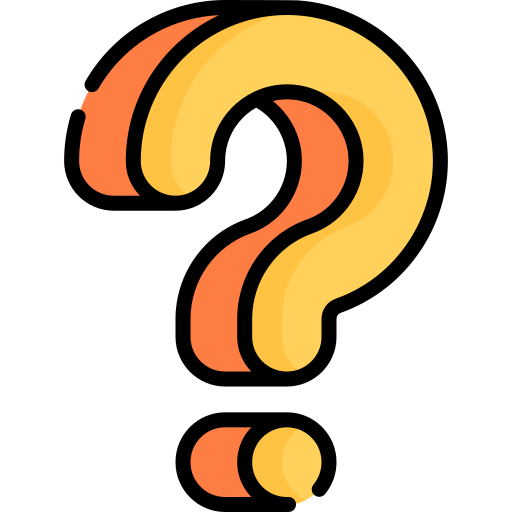 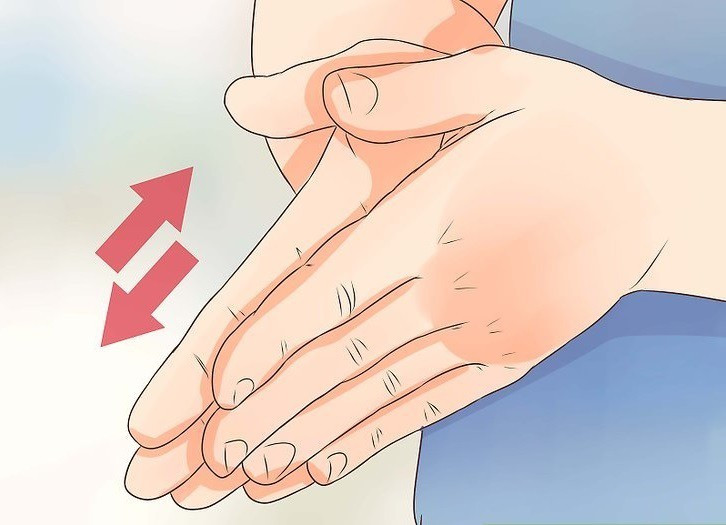 Khi xoa tay vào nhau các hạt cấu trúc phân tử, nguyên tử trong tay dao động nhiều hơn, chuyển động nhanh hơn làm tăng nhiệt năng. Hay có thể giải thích như sau, khi hai bàn tay xoa vào nhau có sự chuyển hóa năng lượng từ động năng sang nhiệt năng, làm hai bàn tay nóng lên.
Xoa hai bàn tay với nhau sau vài lần xoa sẽ thấy hai bàn tay nóng lên.
Mô tả, giải thích và thực hiện hai cách khác nhau để làm tăng năng lượng nhiệt của hai bàn tay mình.
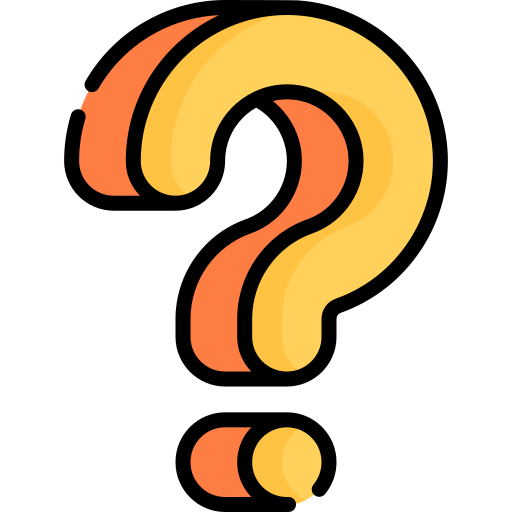 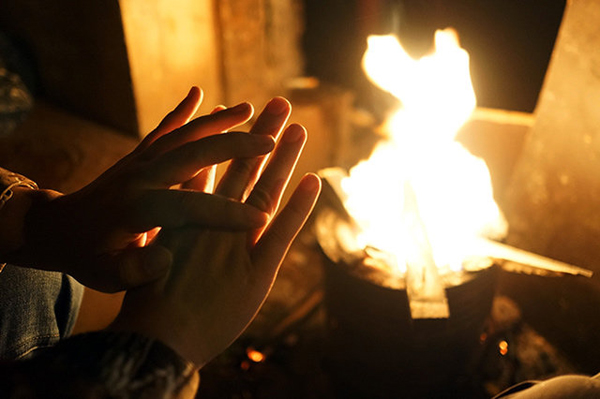 Hơ hai bàn tay mình trên ngọn lửa sau một lúc sẽ thấy hai bàn tay nóng lên.
Do ngọn lửa có năng lượng nhiệt lớn nên truyền nhiệt lượng cho hai bàn tay làm chúng nóng lên.
Tìm ví dụ thực tế về sự chuyển hóa từ nhiệt năng sang các dạng năng lượng khác và ngược lại.
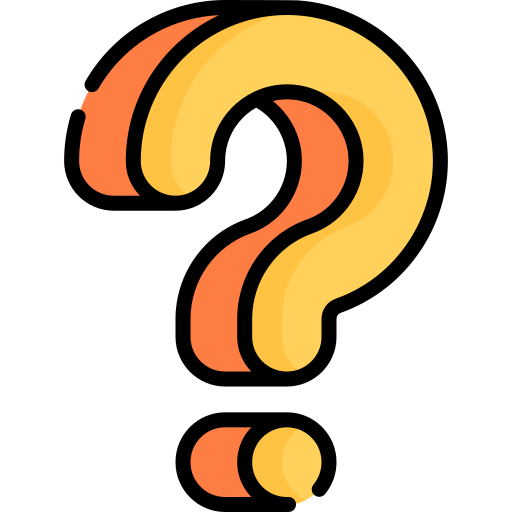 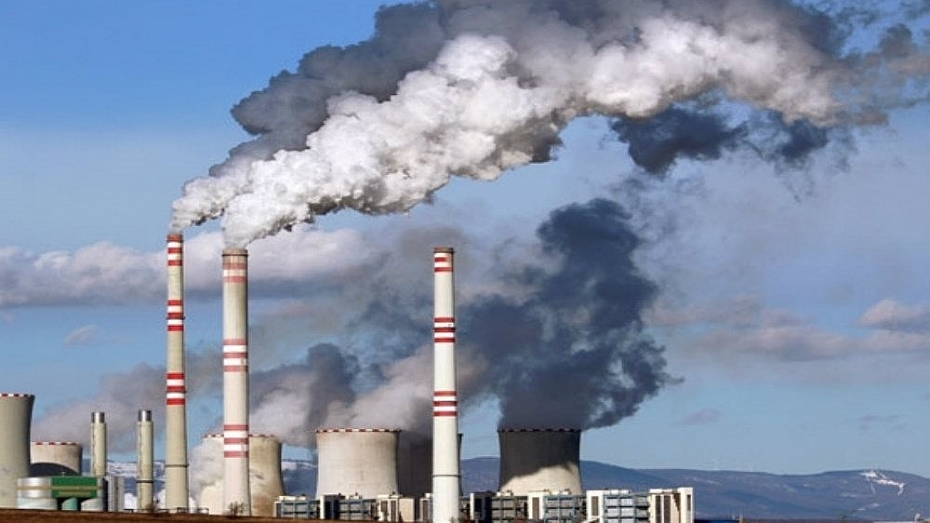 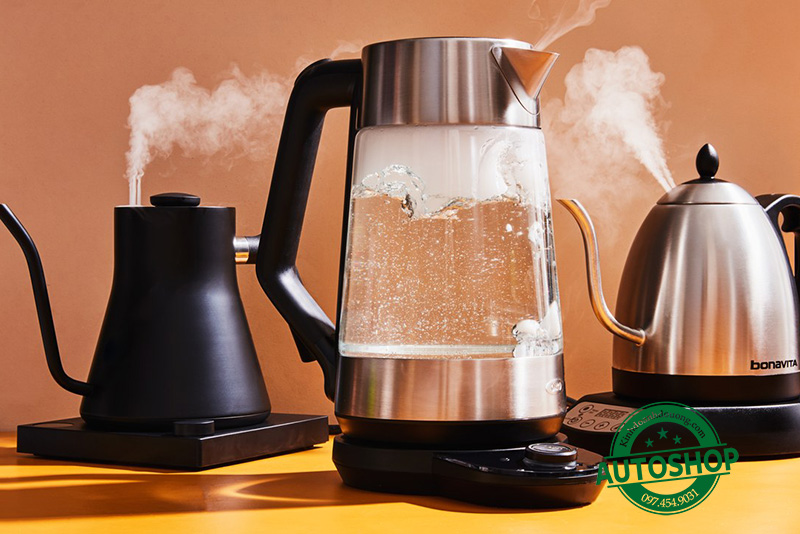 Điện năng → Nhiệt năng
Nhiệt năng → Điện năng
Sử dụng ấm điện để đun nước, trong quá trình đun điện năng chuyển hóa thành nhiệt năng làm nóng nước.
Trong nhà máy nhiệt điện, năng lượng của nhiên liệu bị đốt cháy được chuyển hóa thành điện năng.
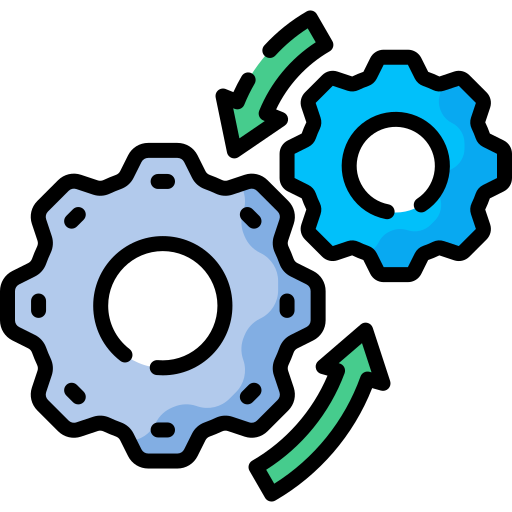 Nội Năng Của Vật
Nội Năng Của Vật
Nội năng của một vật là gì?
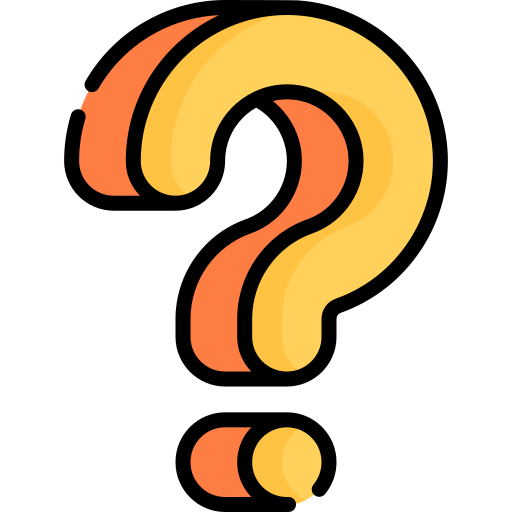 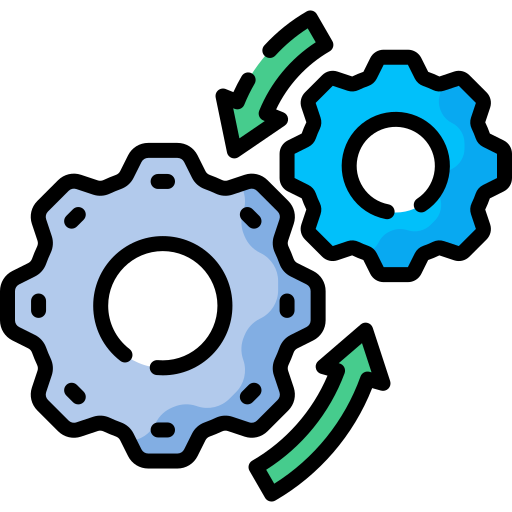 Các phân tử chuyển động không ngừng
Các phân tử tương tác và có khoảng cách
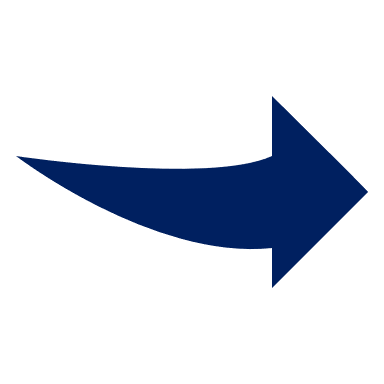 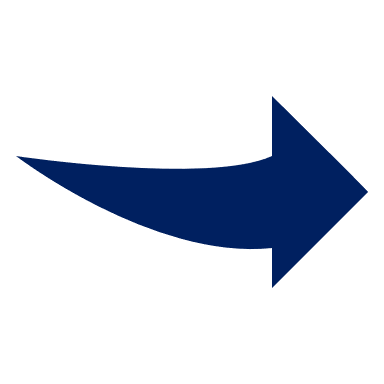 Thế Năng
Động Năng
NỘI NĂNG
Nội Năng Của Vật
Nội năng của vật có liên hệ với năng lượng nhiệt không? Vì sao
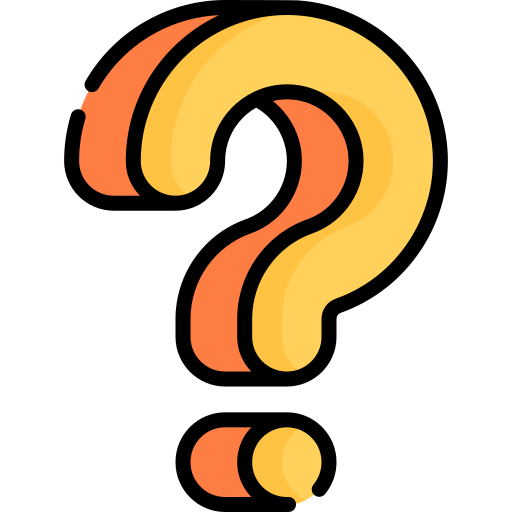 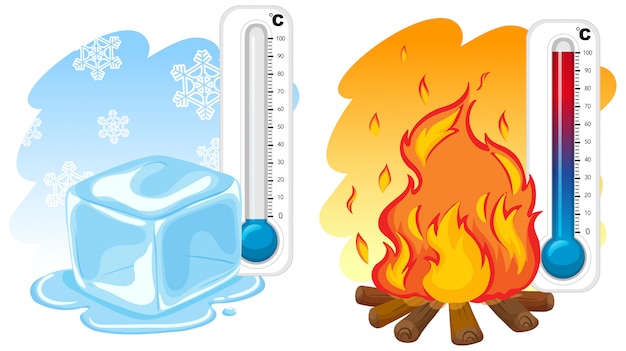 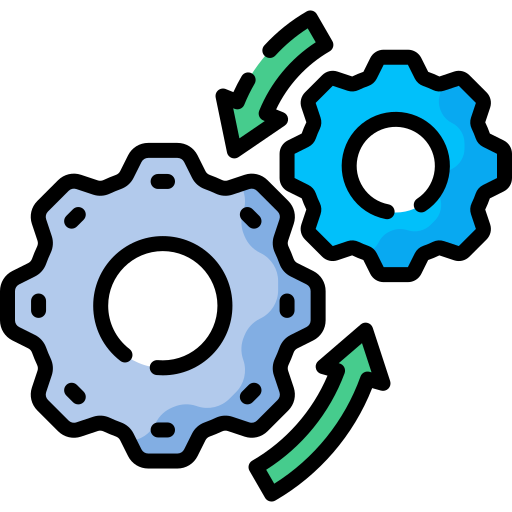 Nội năng của vật có liên hệ với năng lượng nhiệt
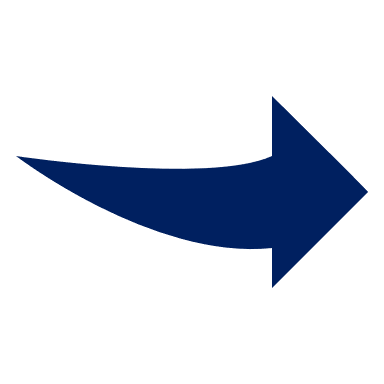 Nội Năng Của Vật
So sánh động năng và nội năng của cốc nước ở hình 26.4
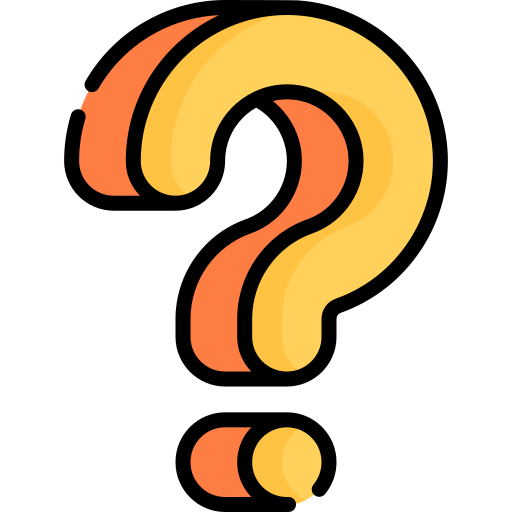 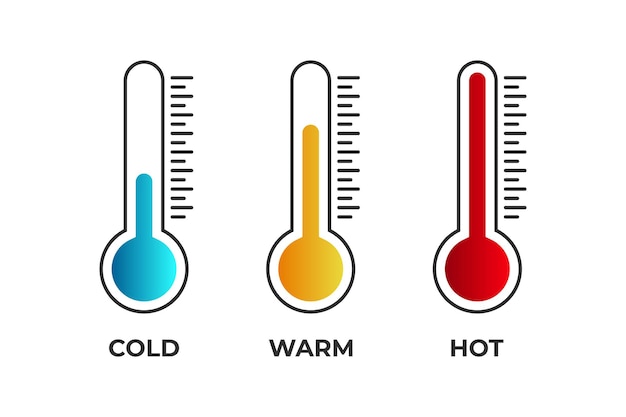 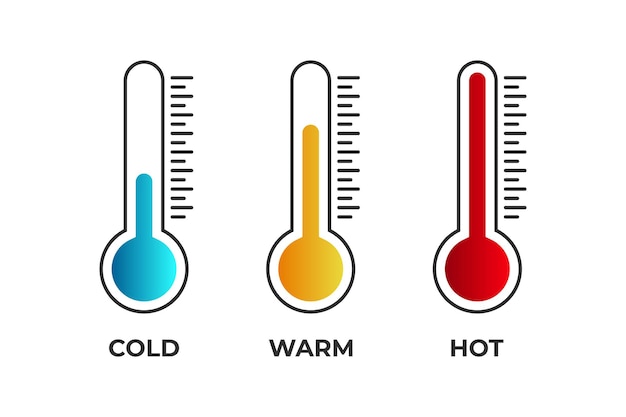 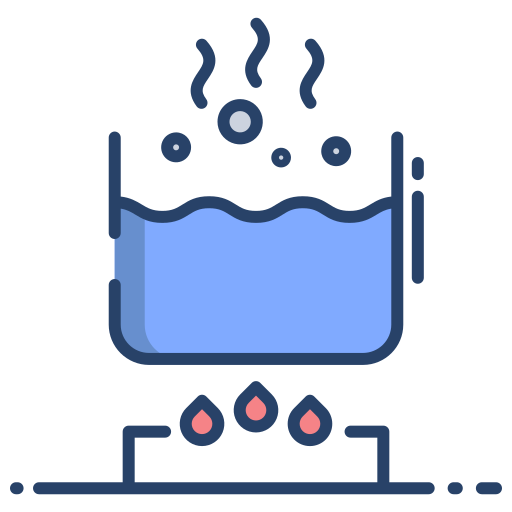 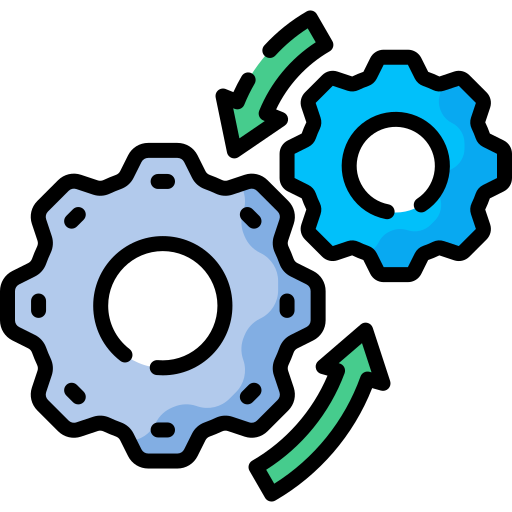 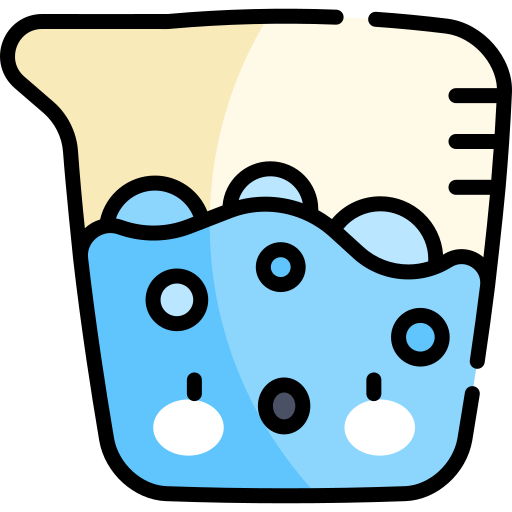 Nội Năng Của Vật
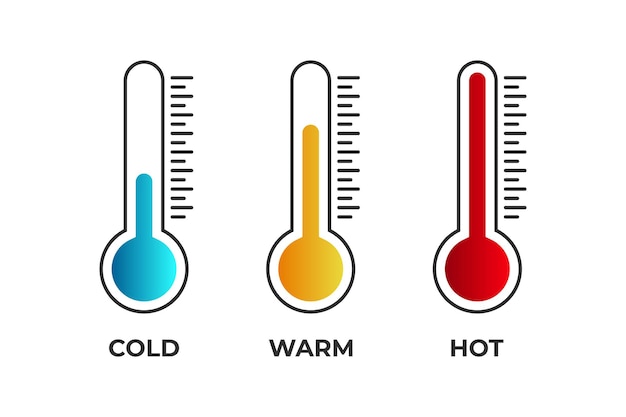 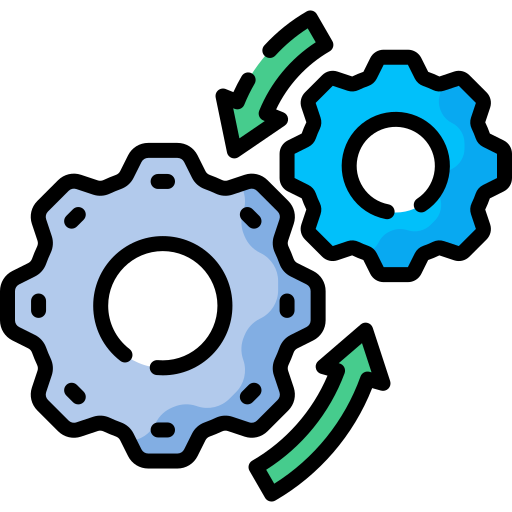 Thả một quả cầu ở nhiệt độ phòng vào một cốc nước nóng. Động năng và nội năng của quả cầu và của nước trong cốc thay đổi thế nào? Giải thích
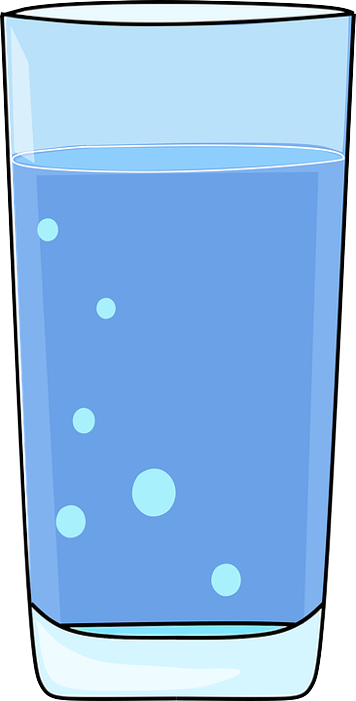 Nội Năng Của Vật
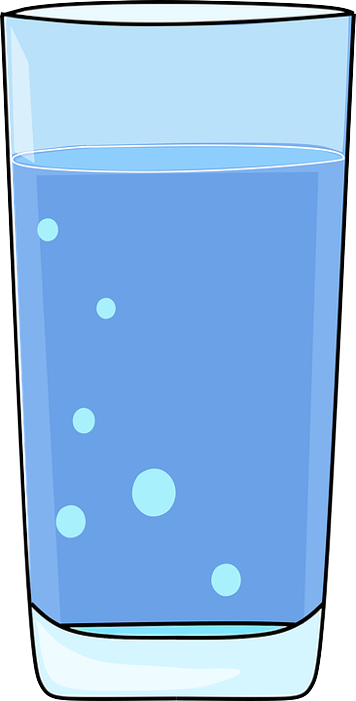 Nội năng của quả cầu tăng lên còn nội năng của nước trong cốc giảm đi. Vì khi thả quả cầu vào cốc nước nóng, nhiệt độ quả cầu tăng lên vì nhận thêm được nhiệt năng từ nước nóng khiến các nguyên tử kim loại chuyển động nhanh hơn còn nước bị giảm nhiệt độ làm các phân tử nước chuyển động chậm lại.
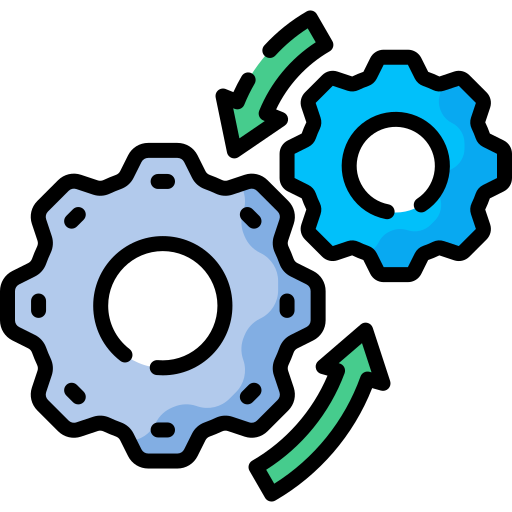 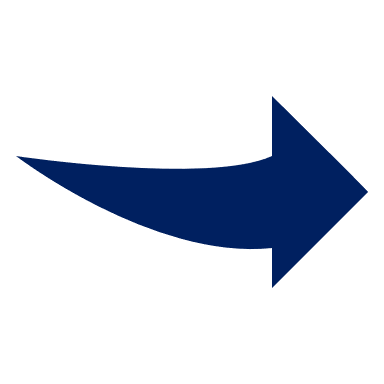 Động năng của phân tử nước giảm và của nguyên tử kim loại tăng lên.
Nội năng của phân tử nước giảm và nội năng của quả cầu tăng lên.
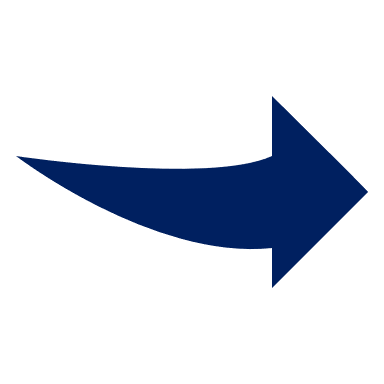 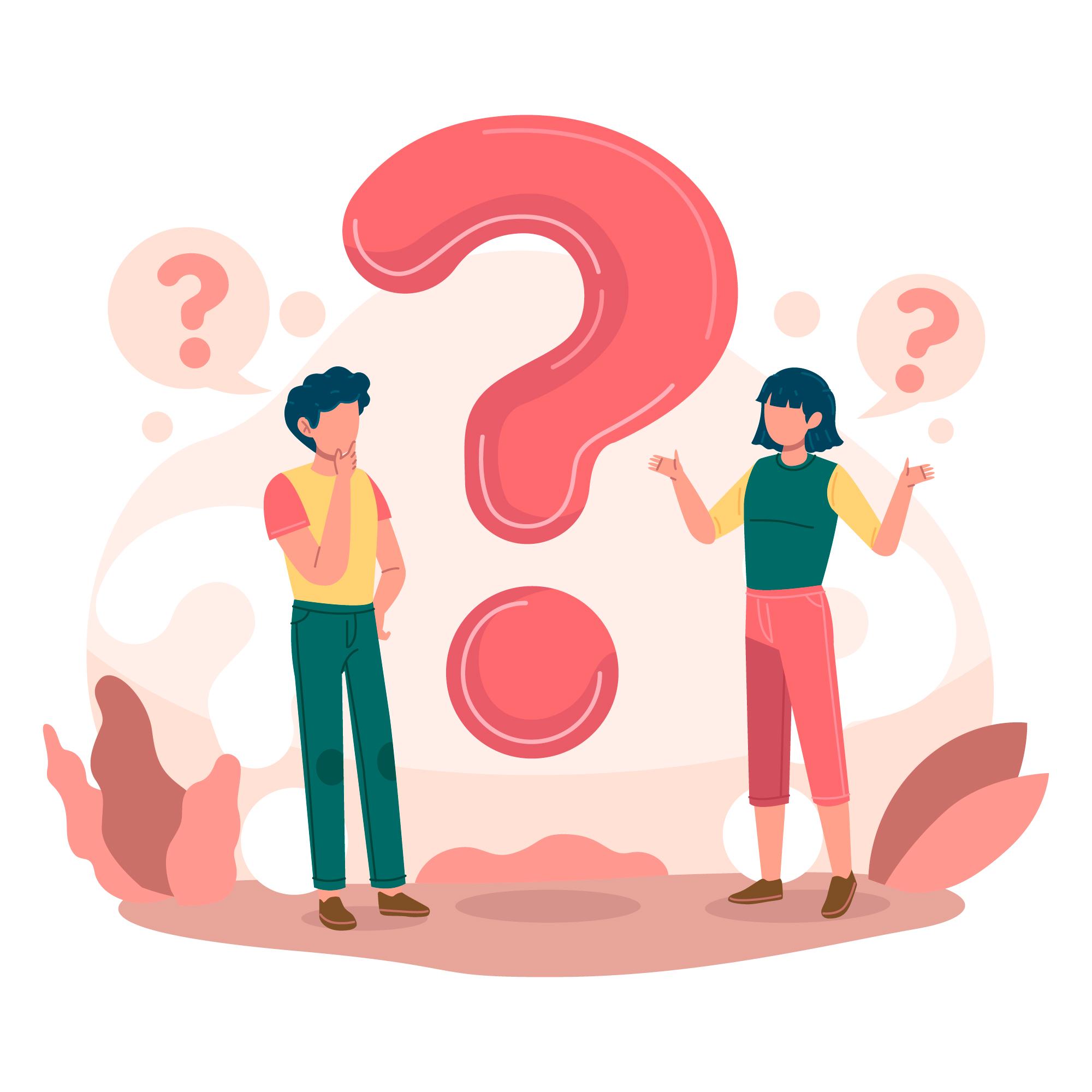 Tại sao từ khi bắt đầu đun tới khi nước bắt đầu sôi thì nhiệt độ của nước tăng dần?
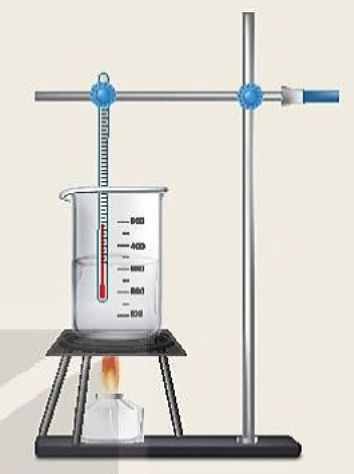 Khi nước được đun (truyền nhiệt từ nguồn nhiệt) thì các phân tử, nguyên tử của nước chuyển động nhanh lên làm nội năng của nước tăng và nhiệt độ của nước tăng theo. Vì nhiệt độ sôi của nước là 1000C nên nước sẽ nhận nhiệt lượng từ nguồn nhiệt truyền cho nó tới khi nó sôi.
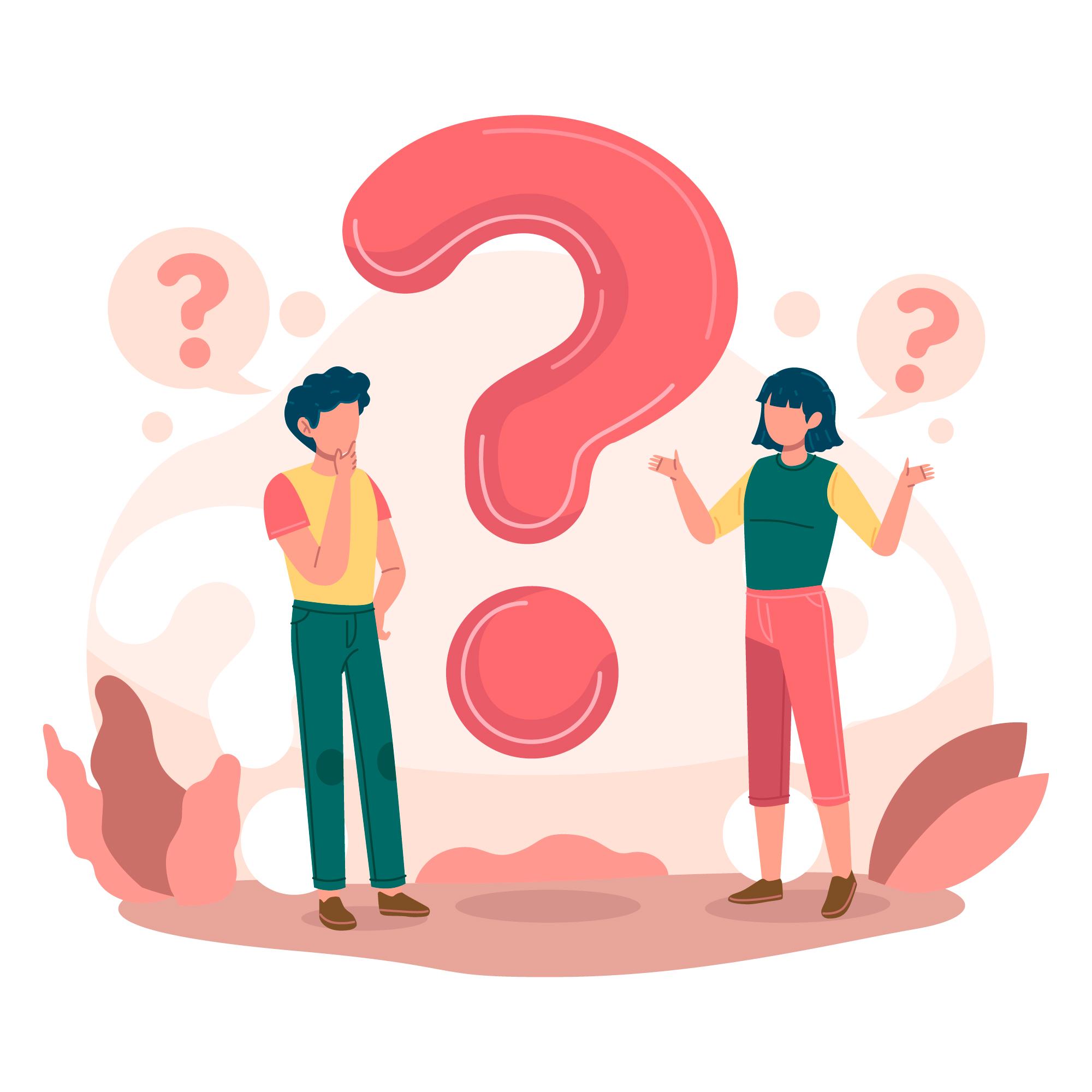 Khi nước đã sôi, nhiệt độ của nước không tăng dù vẫn tiếp tục đun thì nhiệt năng mà nước nhận được từ đèn cồn đã chuyển hóa thành dạng năng lượng nào?
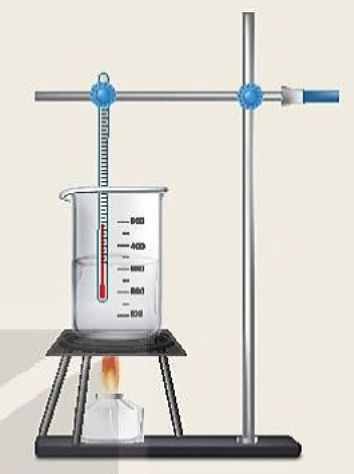 Khi nước đã sôi ở 1000C, ta tiếp tục đun thì nước dùng lượng nhiệt đó để chuyển từ thể lỏng sang thể hơi nên nhiệt độ nước không tăng mà vẫn giữ 1000C đến khi cạn dần. Trong quá trình này, vẫn có sự chuyển hóa nhiệt năng thành động năng của phân tử nước.
Khái Niệm Về Nội Năng
Nội năng của một vật là tổng động năng và thế năng của phân tử, nguyên tử cấu tạo nên vật
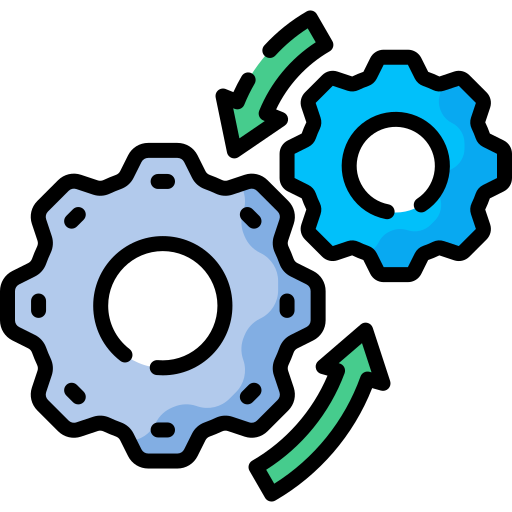 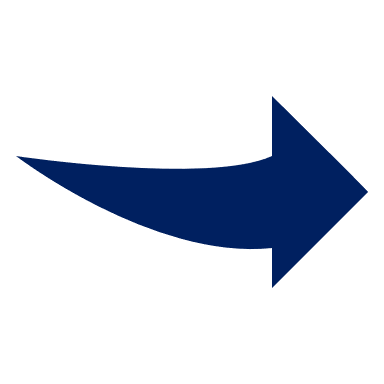 Khi 1 vật được làm nóng, các phân tử, nguyên tử của vật chuyển động nhanh lên và nội năng của vật tăng
Thế Năng
Động Năng
NỘI NĂNG
Nội Năng Của Vật
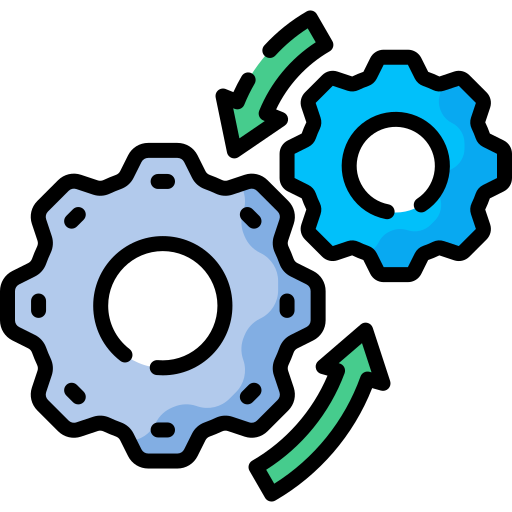 Nội năng của vật còn phụ thuộc vào khối lượng của vật. Cùng làm từ 1 chất, vật có khối lượng lớn, chứa nhiều phân tử hơn vật có khối lượng nhỏ, do đó ở cùng nhiệt độ thì vật có khối lượng lớn hơn có nội năng lớn hơn
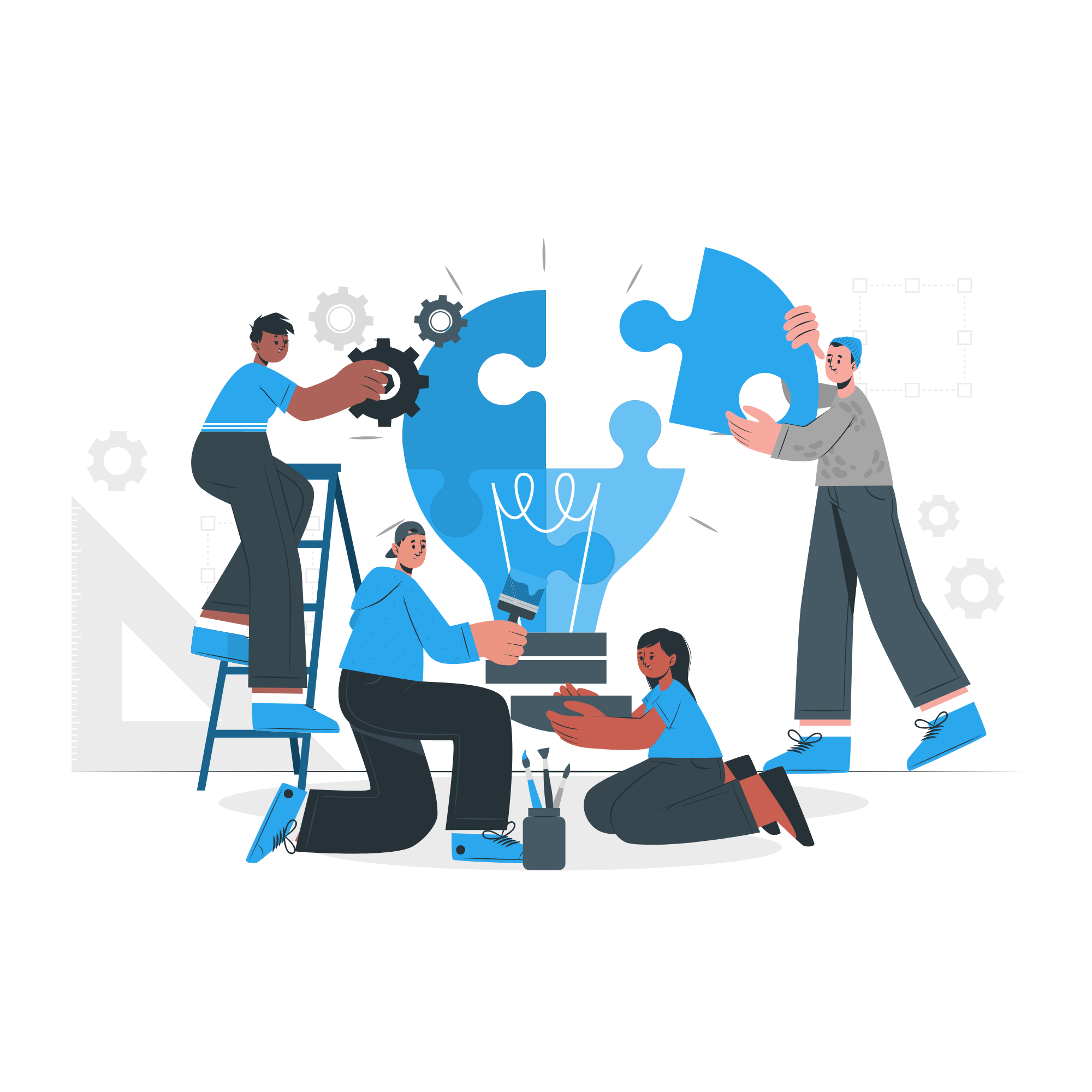 LUYỆN TẬP
Câu 1: Nhiệt năng của một vật là
Tổng thế năng của các phân tử cấu tạo nên vật.
A
Tổng động năng của các phân tử cấu tạo nên vật.
B
Hiệu thế năng của các phân tử cấu tạo nên vật.
C
Hiệu động năng của các phân tử cấu tạo nên vật.
D
Câu 2: Chọn phát biểu đúng về mối quan hệ giữa nhiệt năng và nhiệt độ:
Nhiệt độ của vật càng cao thì các phân tử cấu tạo nên vật chuyển động càng chậm và nhiệt năng của vật càng nhỏ.
A
Nhiệt độ của vật càng thấp thì các phân tử cấu tạo nên vật chuyển động càng nhanh và nhiệt năng của vật càng lớn.
B
C
Nhiệt độ của vật càng thấp thì các phân tử cấu tạo nên vật chuyển động càng chậm và nhiệt năng của vật càng lớn.
D
Nhiệt độ của vật càng cao thì các phân tử cấu tạo nên vật chuyển động càng nhanh và nhiệt năng của vật càng lớn.
Câu 3: Nội năng của một vật là gì?
A
B
Thế năng của vật
Tổng động năng và nhiệt năng của vật
D
C
Hiệu động năng và thế năng của các phân tử tạo nên vật
Tổng động năng và thế năng của các phân tử tạo nên vật
Câu 4: Nhiệt lượng là:
A
B
Phần nhiệt năng mà vật nhận trong quá trình truyền nhiệt.
Phần nhiệt năng mà vật nhận được hay mất bớt đi trong quá trình truyền nhiệt.
D
C
Phần cơ năng mà vật nhận được hay mất bớt đi trong quá trình thực hiện công.
Phần nhiệt năng mà vật mất bớt đi trong quá trình truyền nhiệt.
Câu 5: Một vật có nhiệt năng 200J, sau khi nung nóng nhiệt năng của nó là 400J. Hỏi nhiệt lượng mà vật nhận được là bao nhiêu?
A
B
C
D
400 J
600 J
200 J
100 J
Câu 6: Giả sử có hai cốc giống nhau, chứa cùng một lượng nước như nhau. Đặt một lượng thuốc tím bằng nhau vào một vị trí ở đáy mỗi cốc nước. Nếu nhiệt độ hai cốc nước khác nhau thì thuốc tím ở cốc nước nào lan ra nhanh hơn? Vì sao?
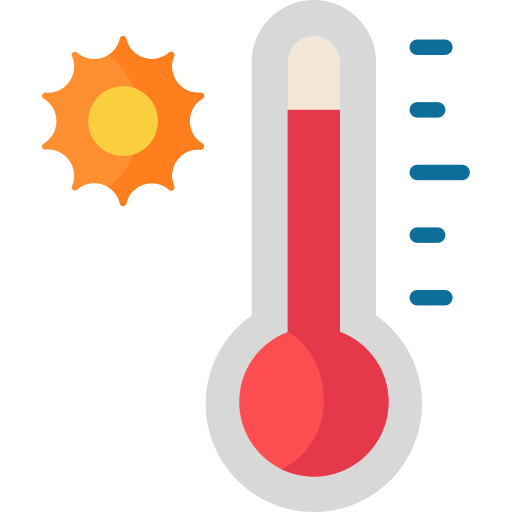 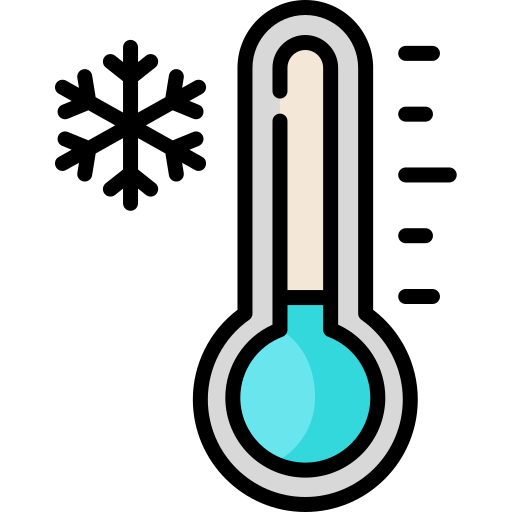 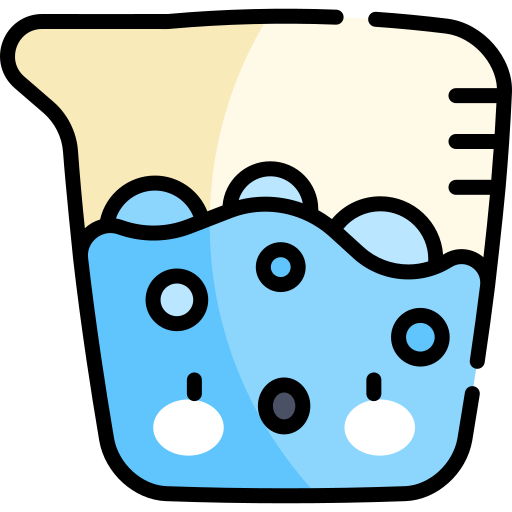 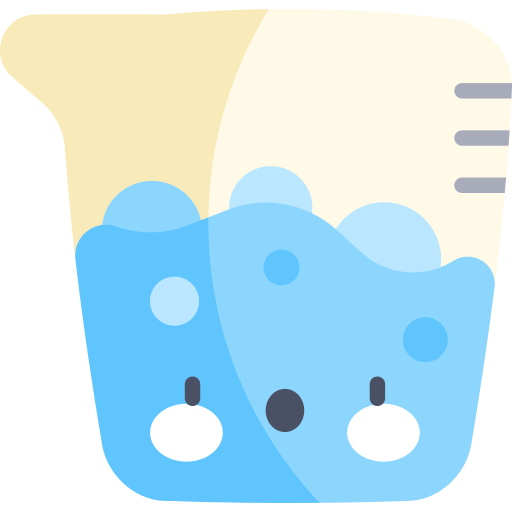 Nếu nhiệt độ hai cốc nước khác nhau thì thuốc tím ở cốc nước có nhiệt độ cao hơn sẽ lan ra nhanh hơn vì cốc nước có nhiệt độ cao hơn thì có năng lượng nhiệt lớn hơn các phân tử nước sẽ chuyển động nhanh hơn.
Thanks!!!
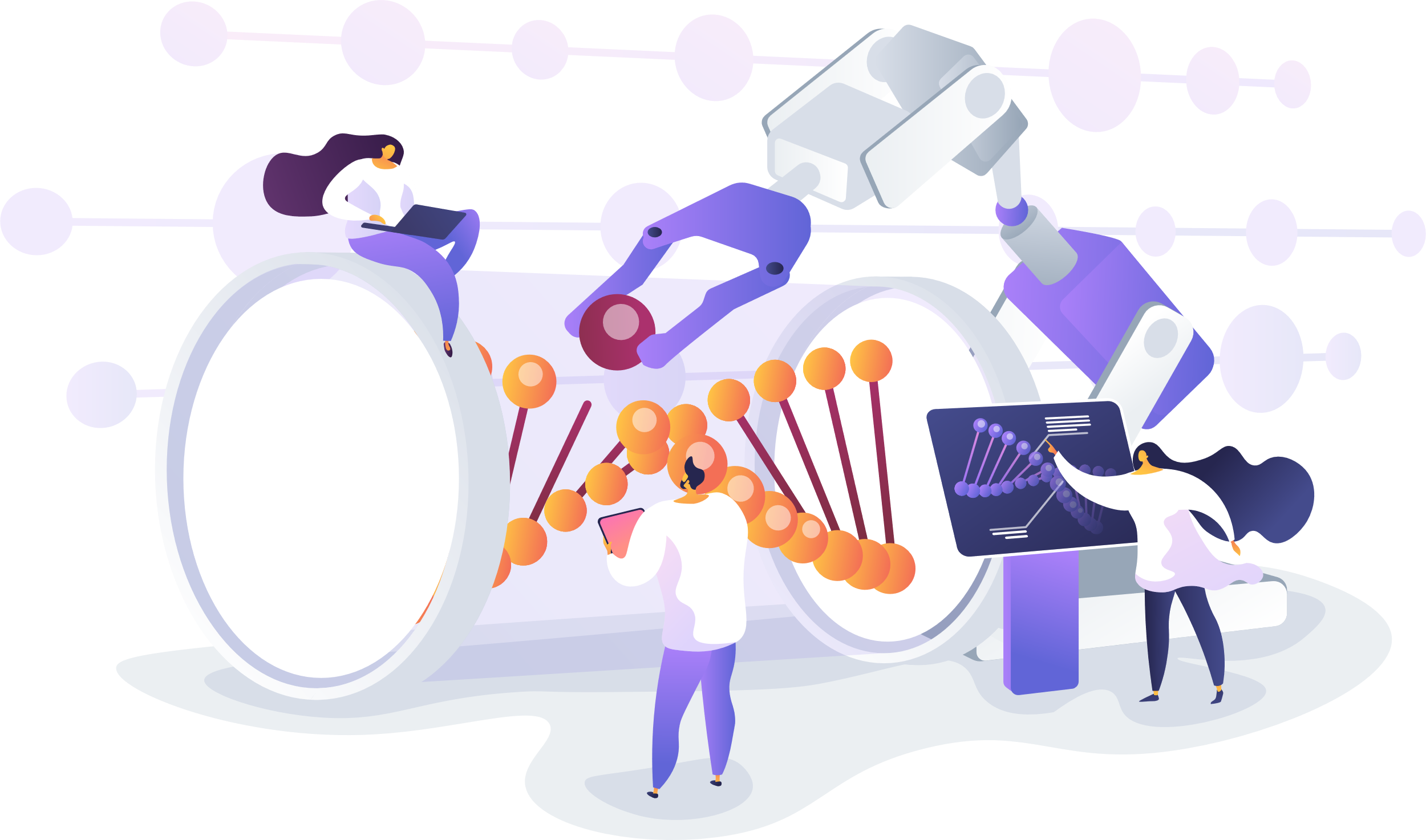